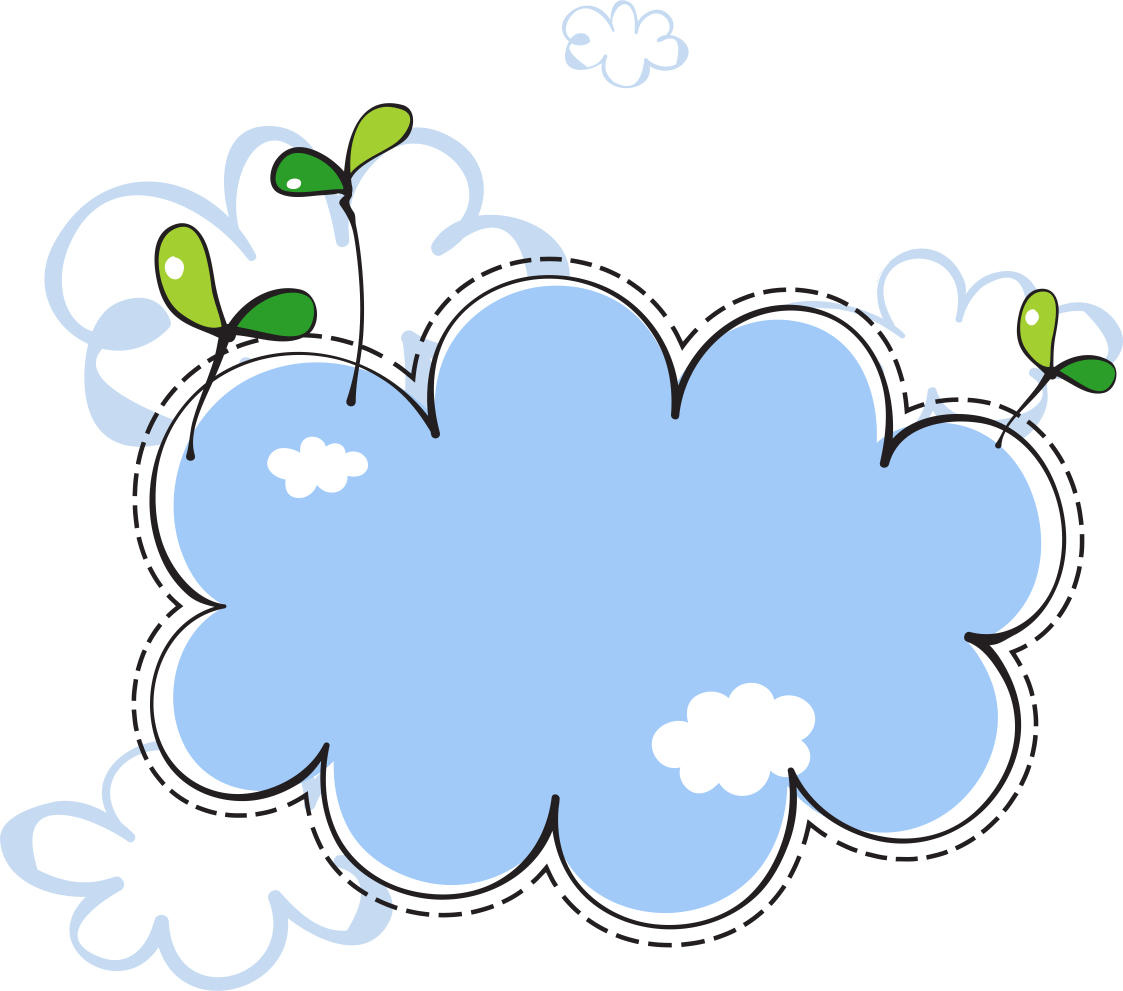 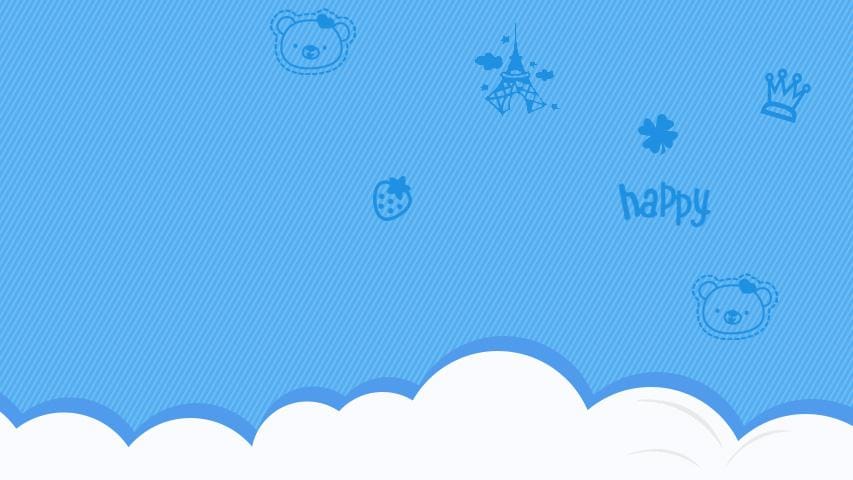 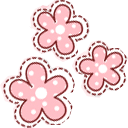 Toán 3
Chào mừng cô giáo về dự giờ, thăm lớp
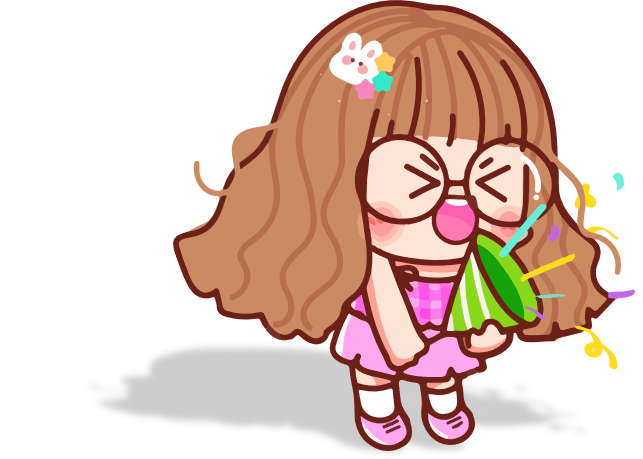 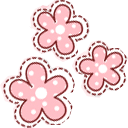 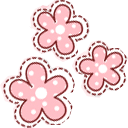 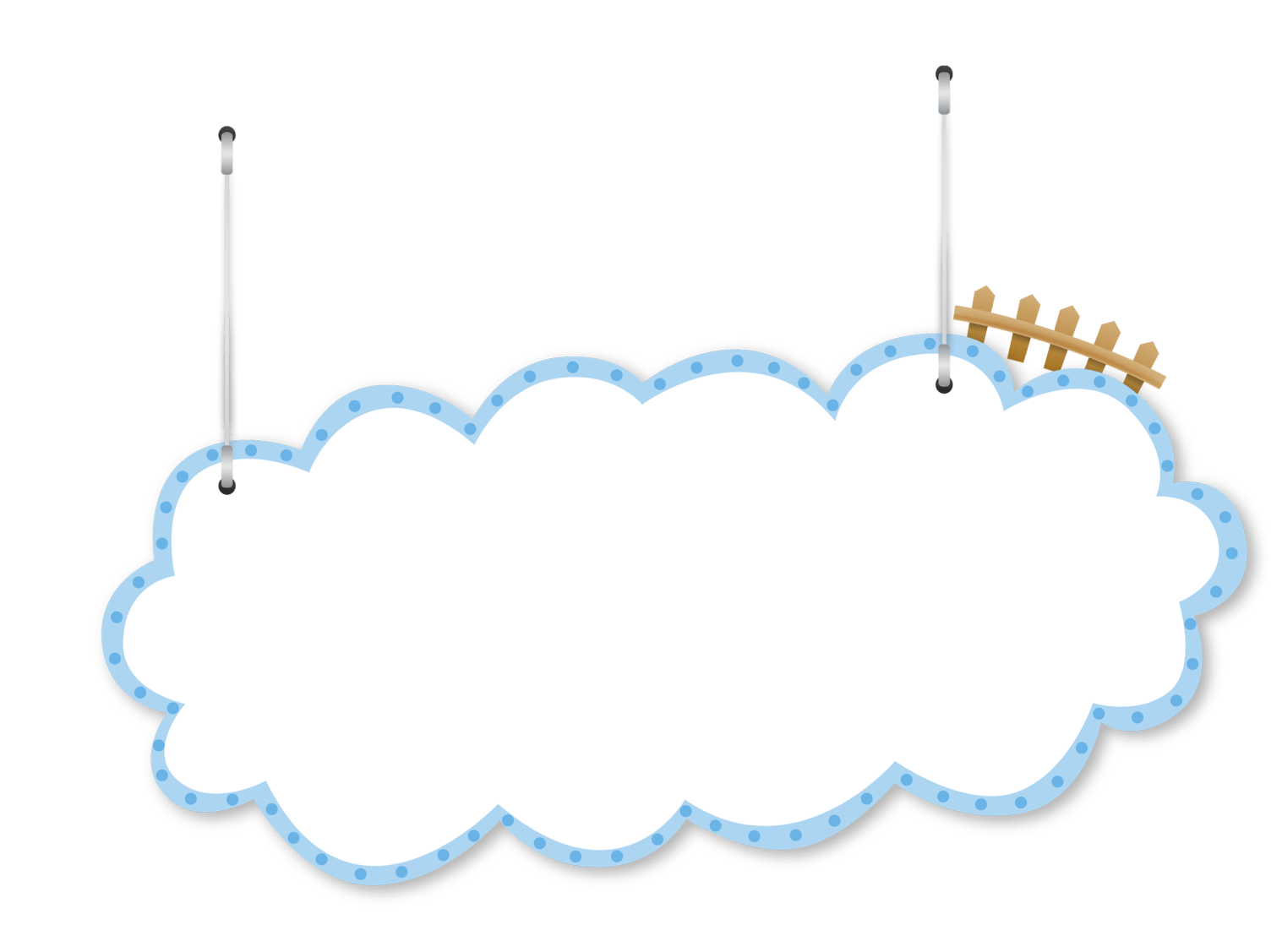 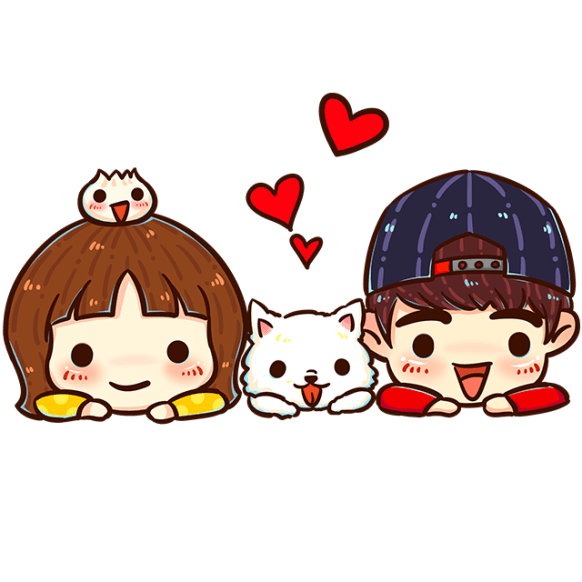 KHỞI ĐỘNG
KHỞI ĐỘNG
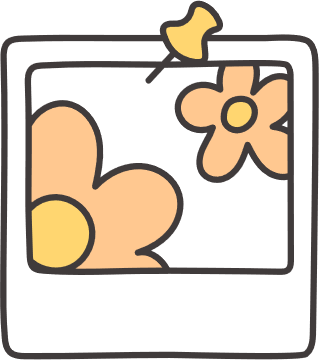 TRÒ CHƠI: NHÌN HÌNH ĐOÁN CHỮ
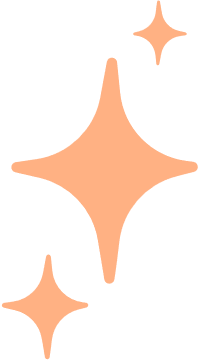 Các em hãy quan sát các tranh minh họa và cho biết đó là bức tranh nằm trong bài thơ nào mà em đã học.
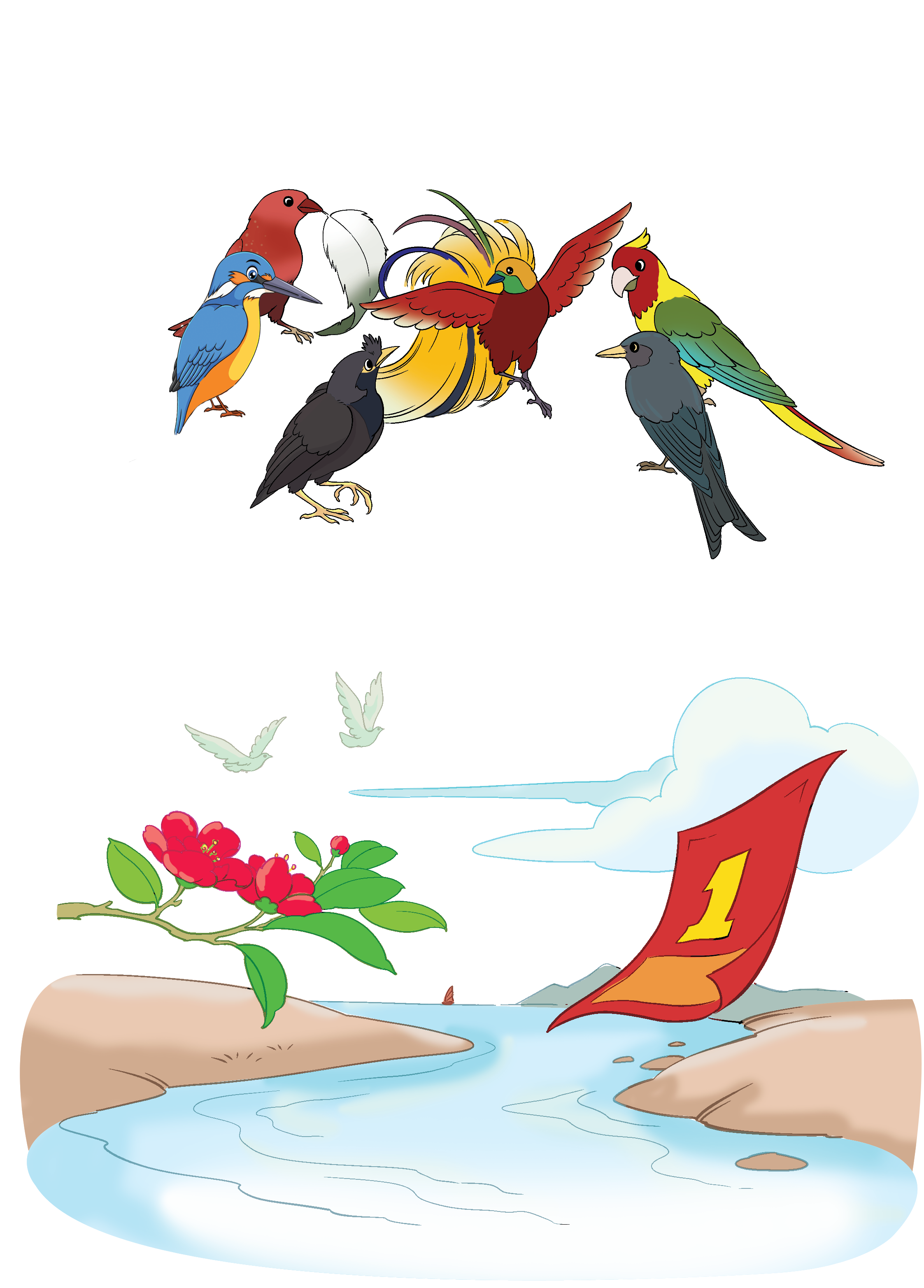 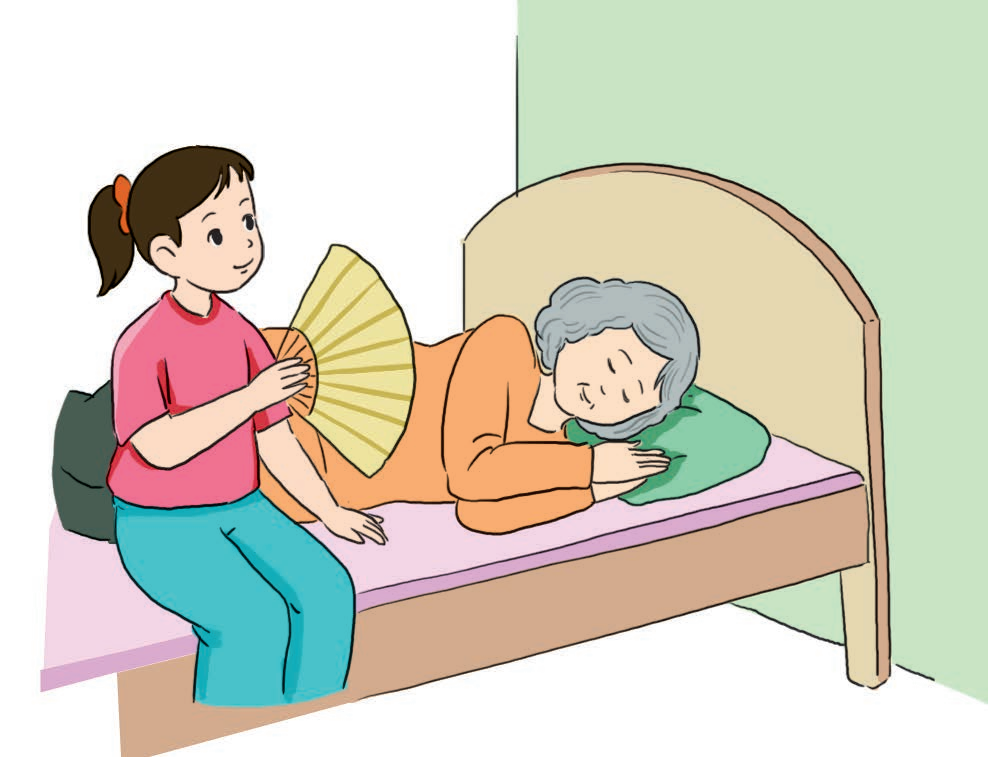 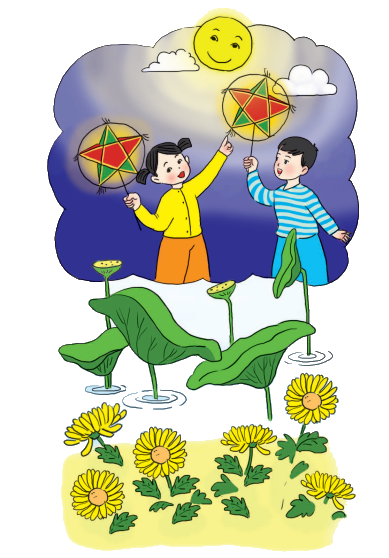 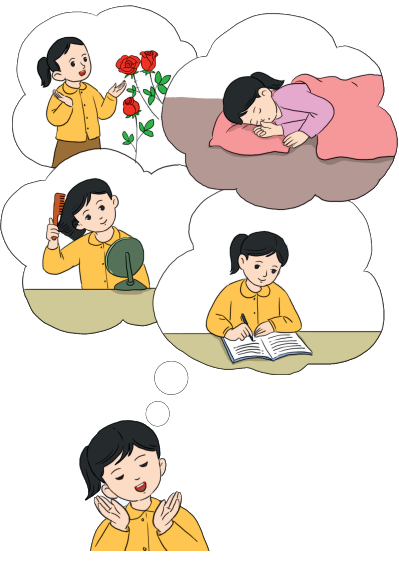 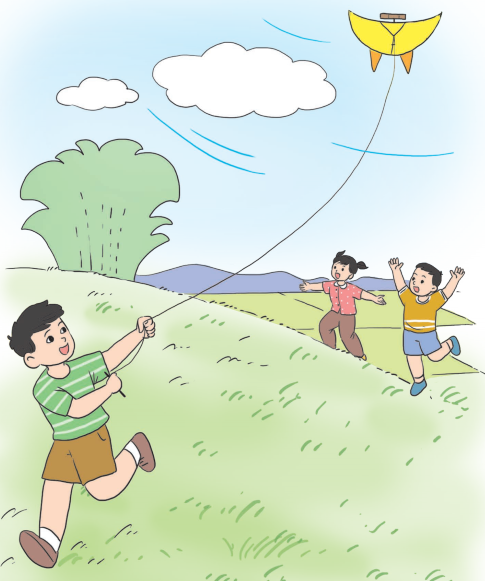 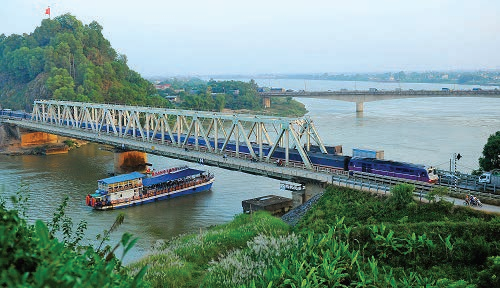 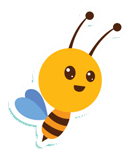 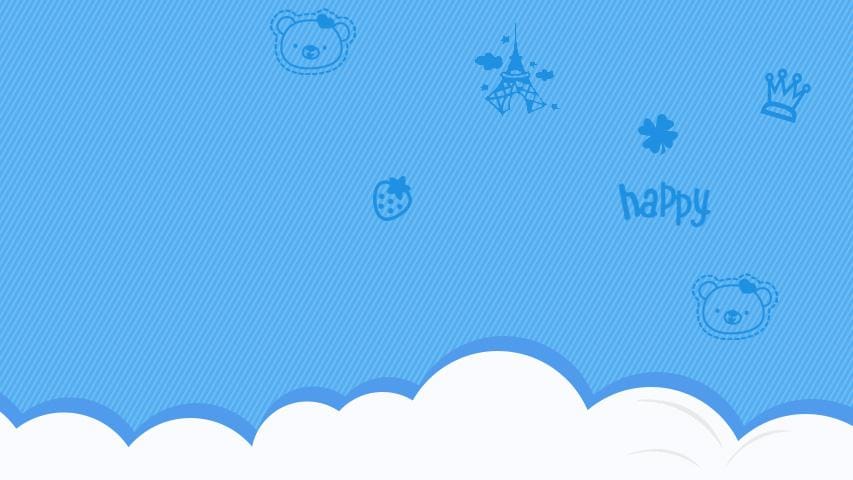 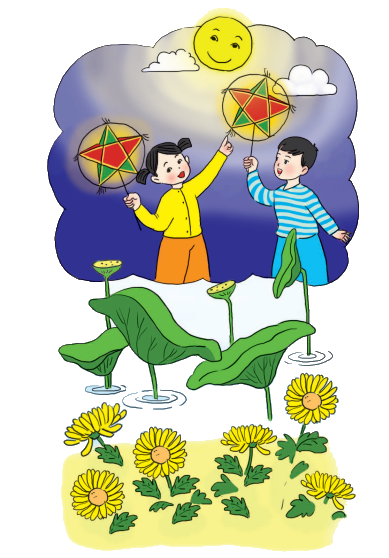 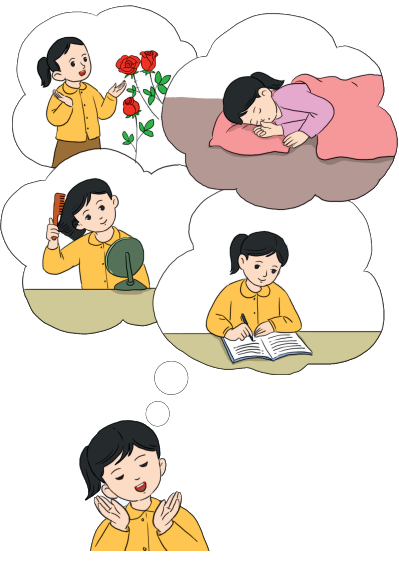 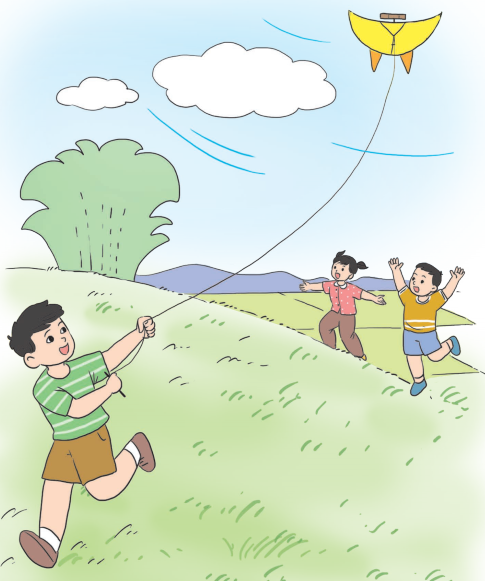 Hai bàn tay em
Thả diều
Mùa thu của em
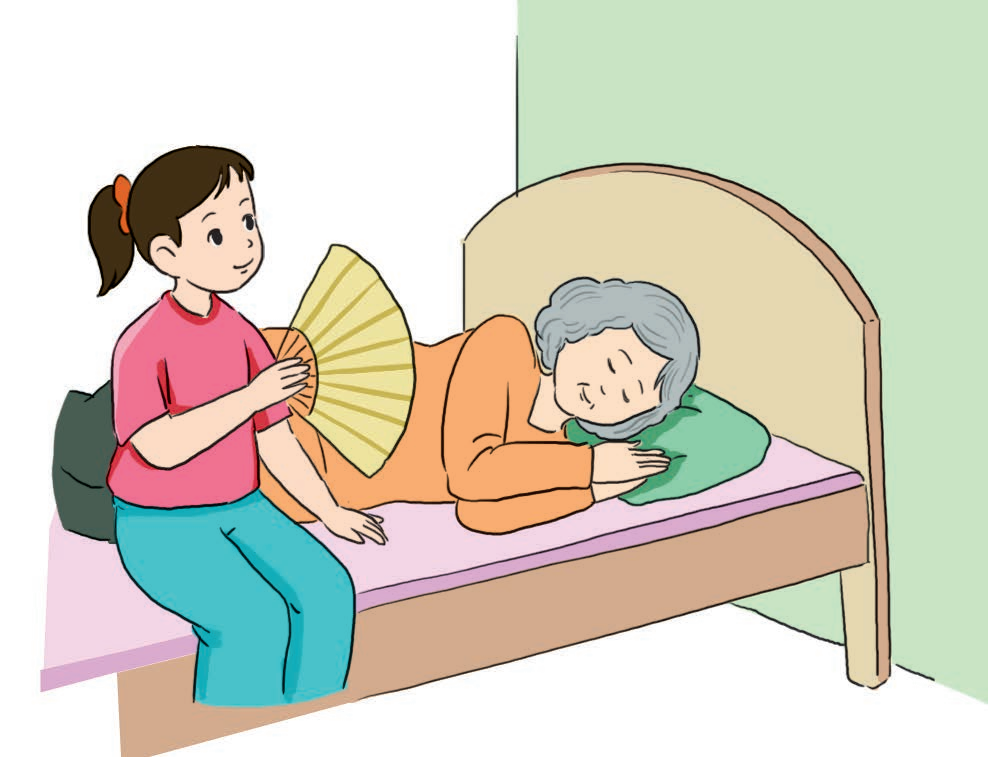 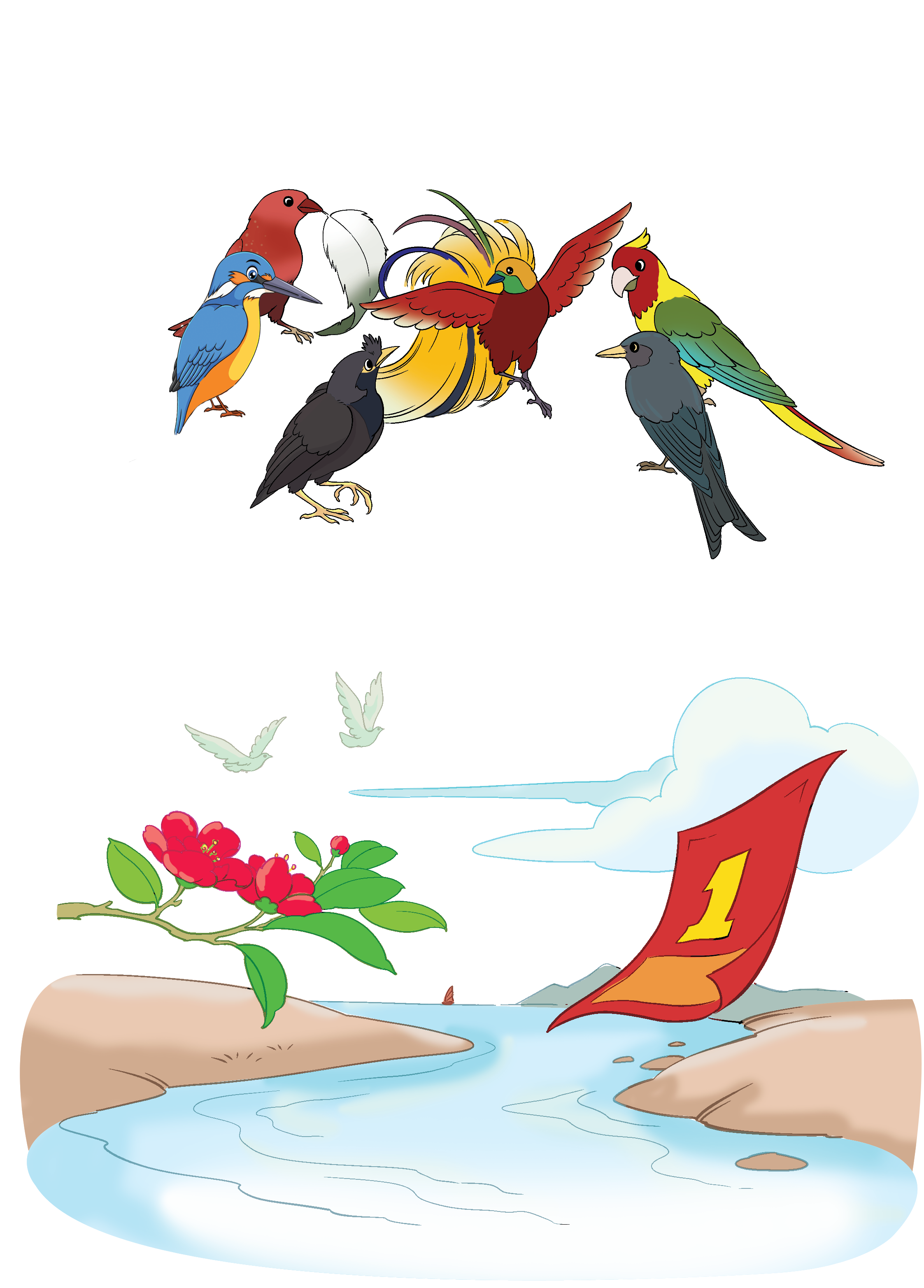 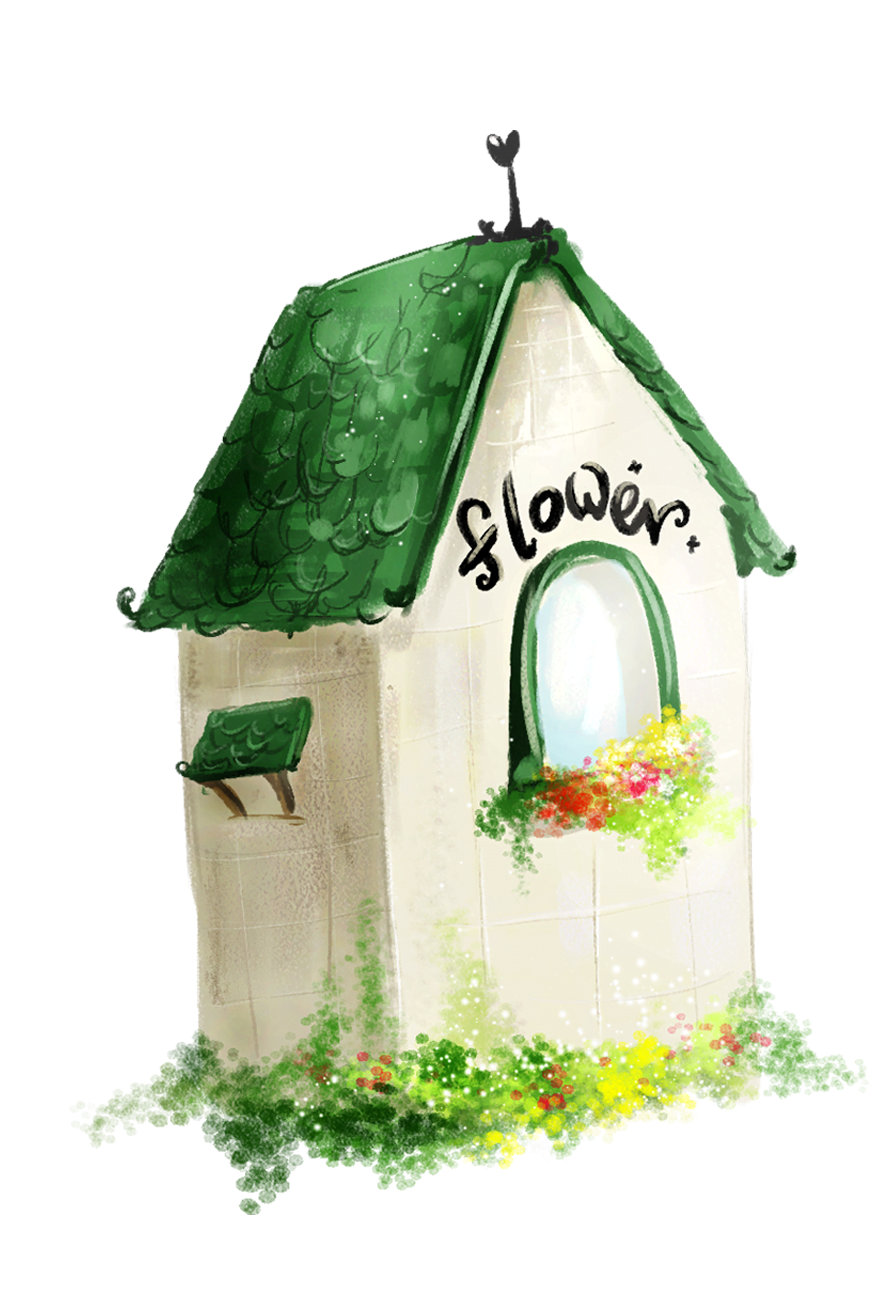 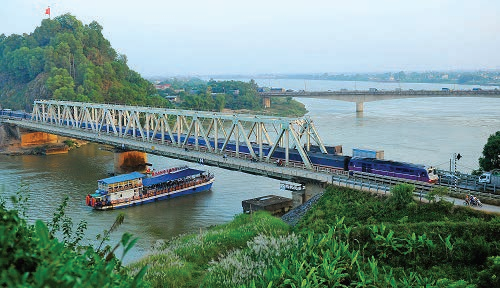 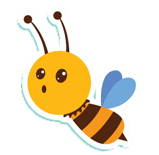 Quạt cho bà ngủ
Bận
Cái cầu
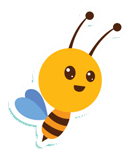 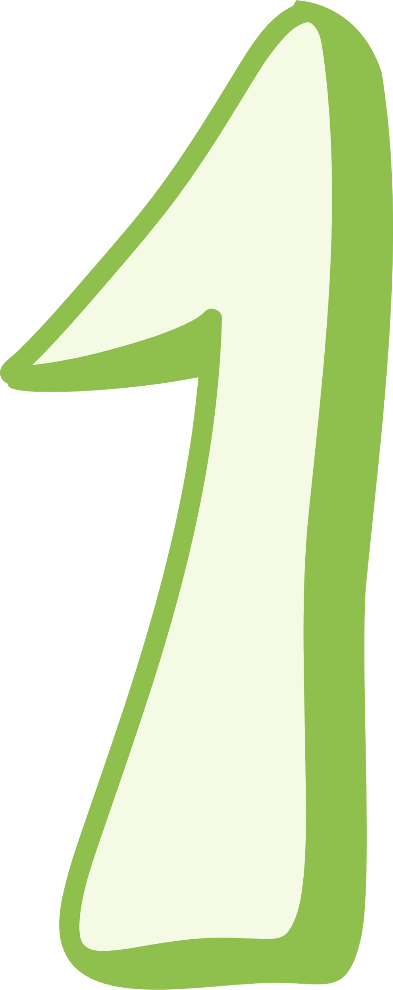 ĐÁNH GIÁ KĨ NĂNG ĐỌC THÀNH TIẾNG, HỌC THUỘC LÒNG
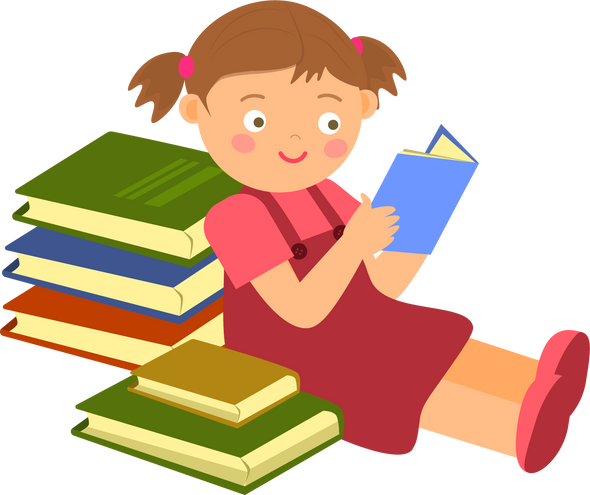 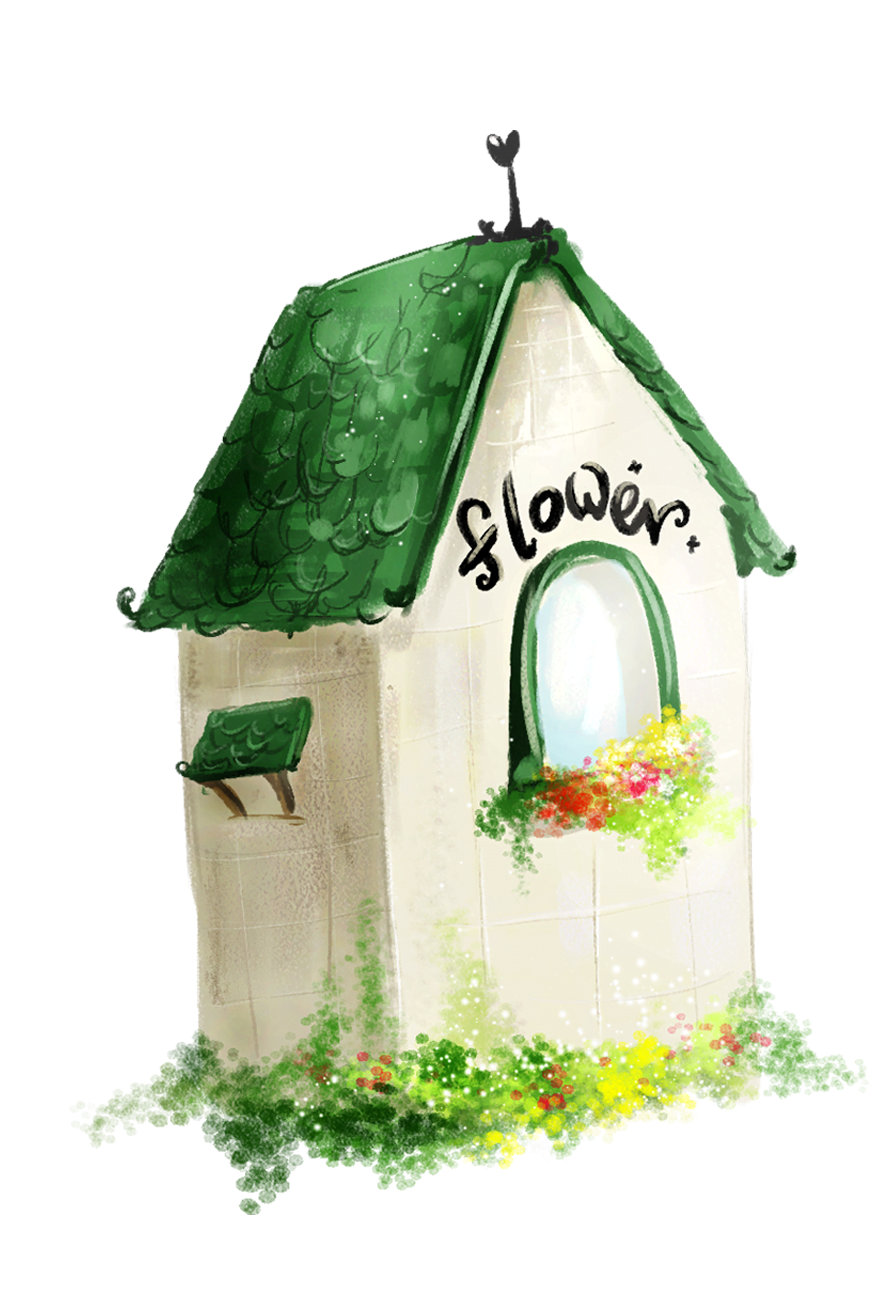 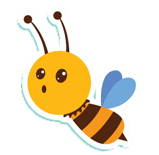 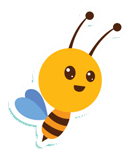 SẮP XẾP TÊN RIÊNG THEO THỨ TỰ TRONG BẢNG CHỮ CÁI
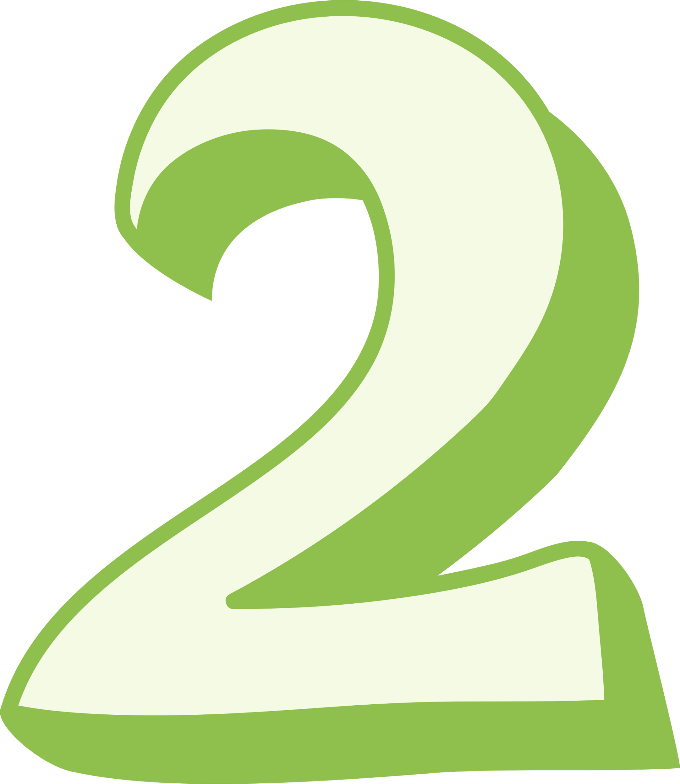 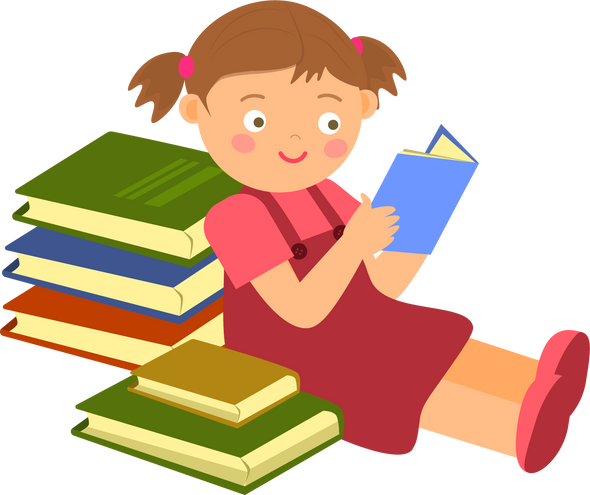 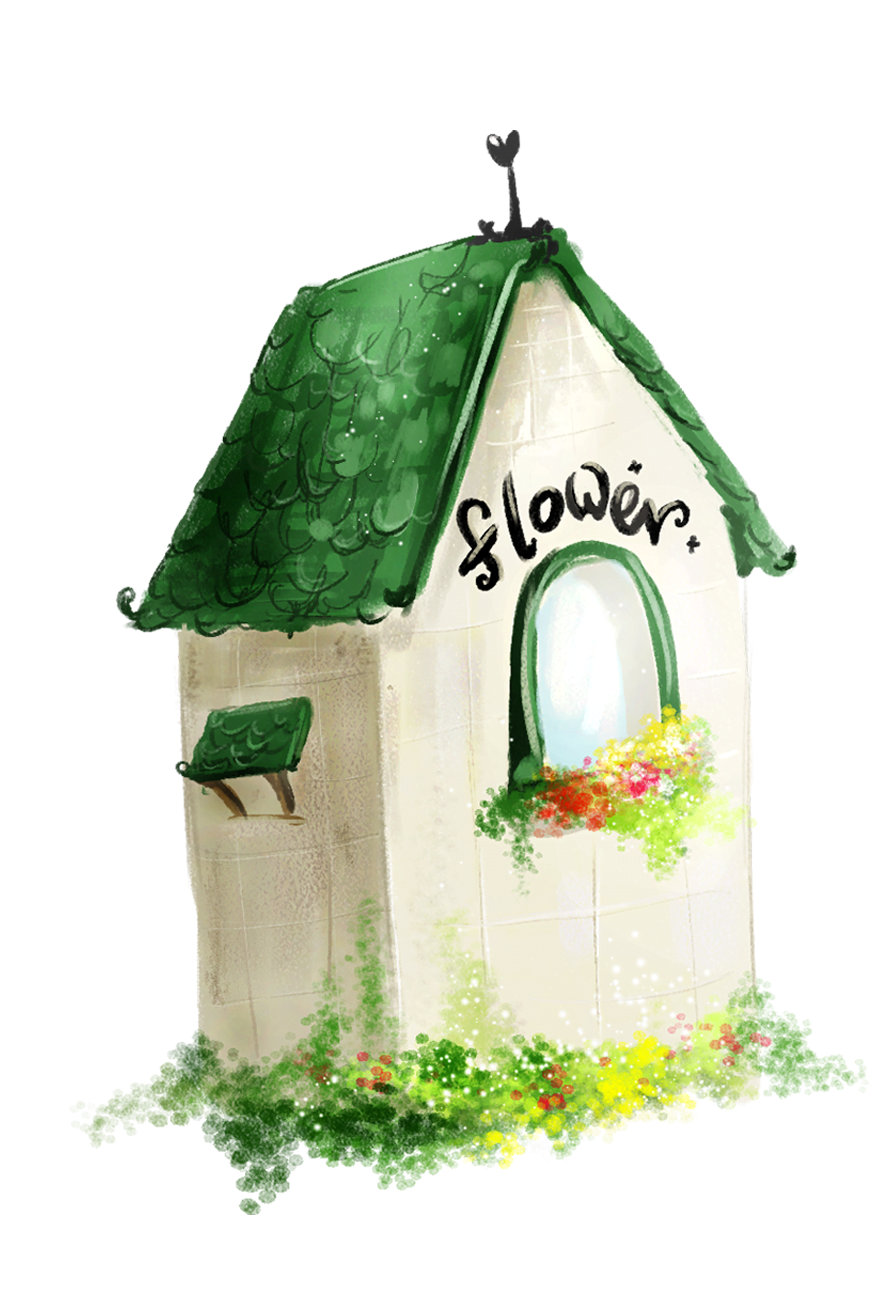 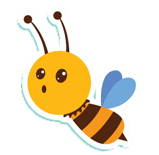 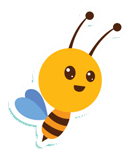 Sắp xếp các tên riêng sau đây theo thứ tự trong bảng chữ cái:
Thi
Trúc
Chi
Nhã
Cúc
Huệ
Ngân
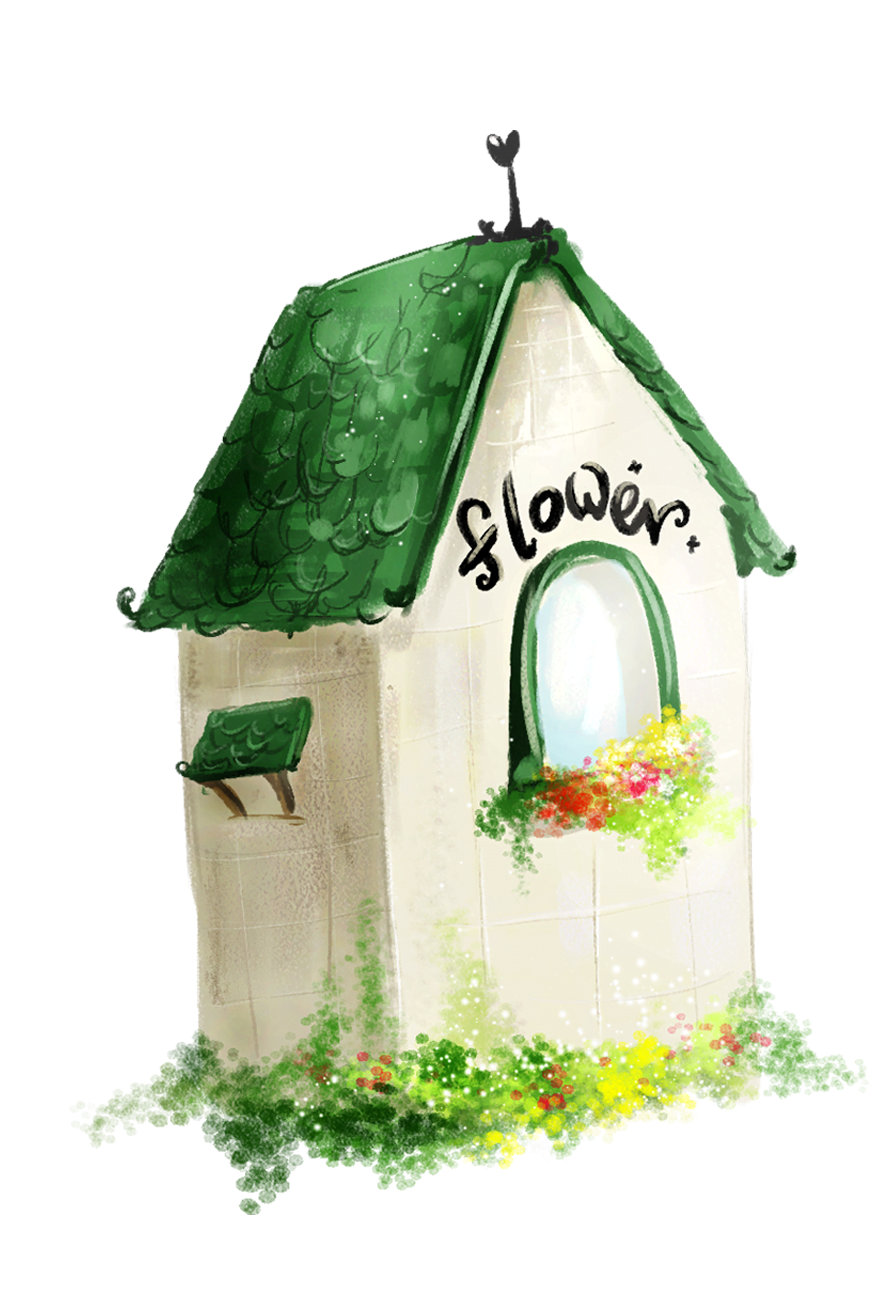 Ngọc
Quyên
Phượng
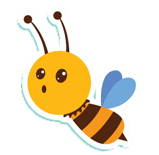 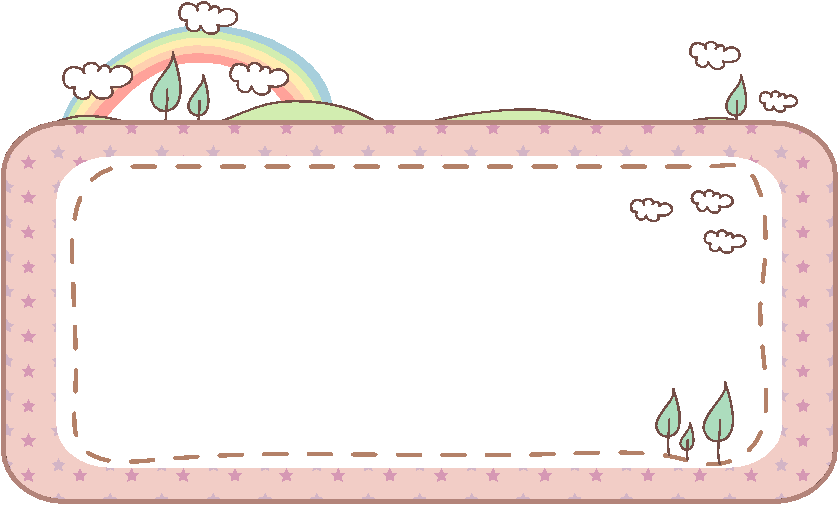 Thảo luận
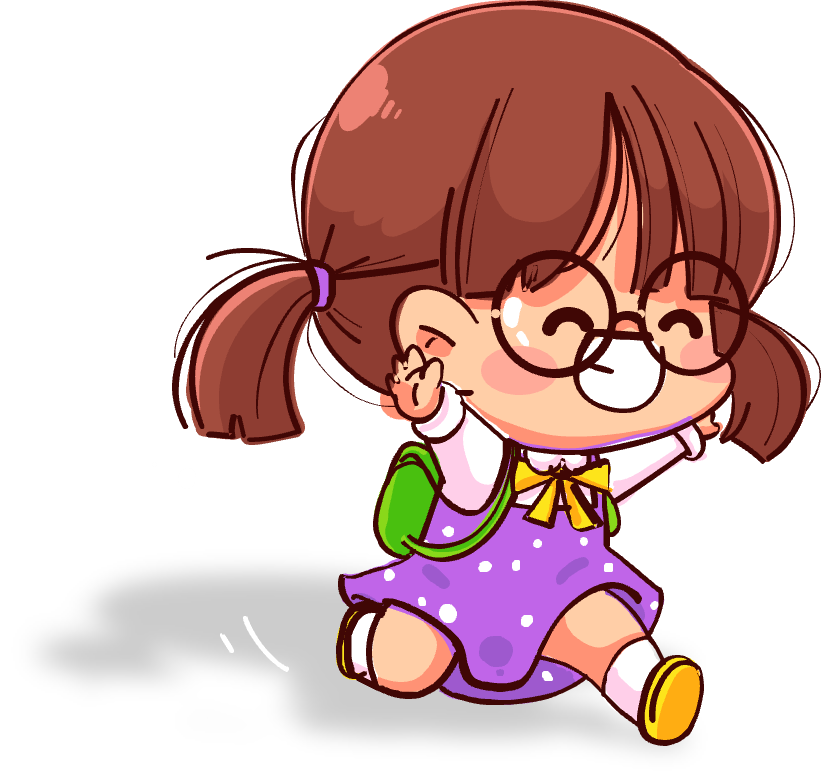 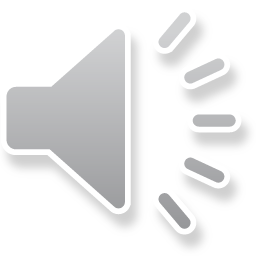 TRÒ CHƠI: THI TIẾP SỨC
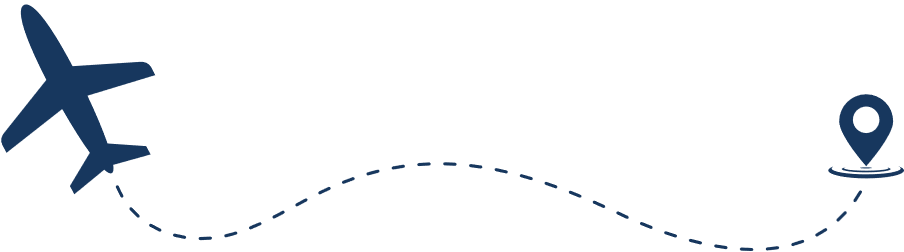 Các em trong nhóm nối tiếp nhau lên bảng, gắn các tên riêng theo đúng thứ tự trong bảng chữ cái.
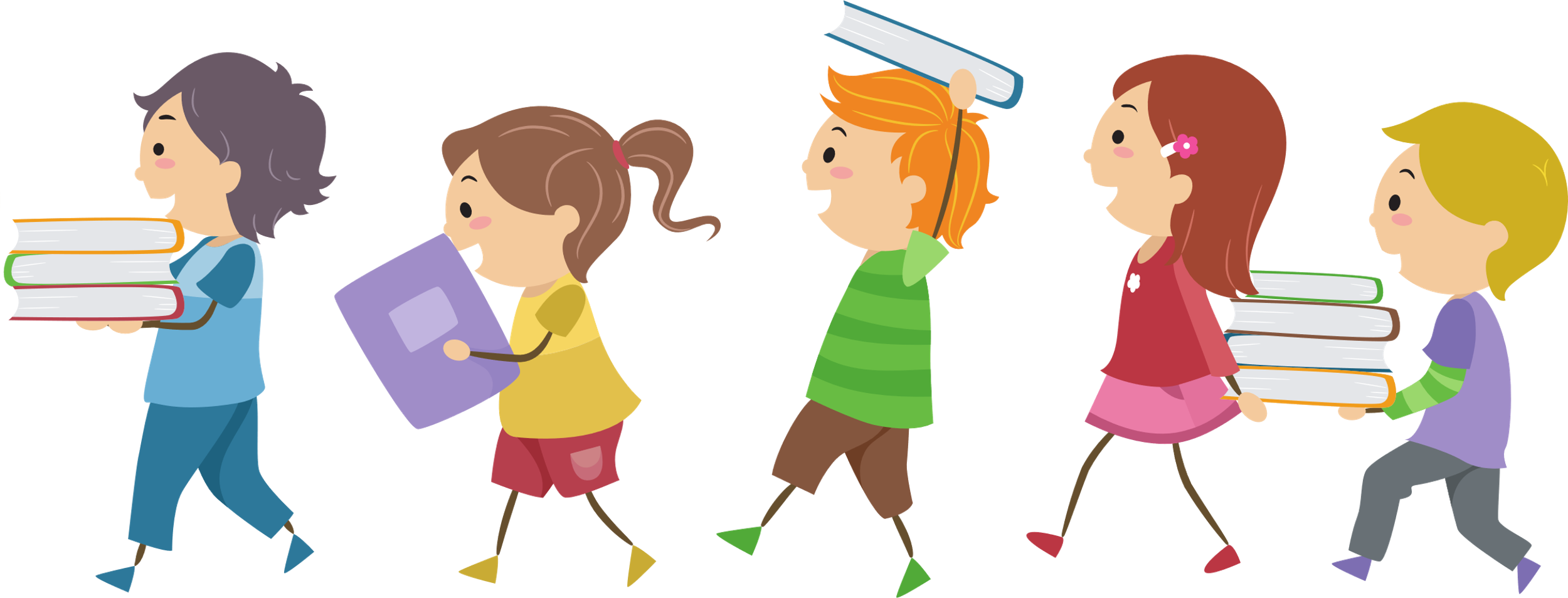 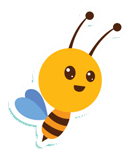 Sắp xếp các tên riêng sau đây theo thứ tự trong bảng chữ cái:
Cúc
Chi
Ngân
Huệ
Phượng
Nhã
Ngọc
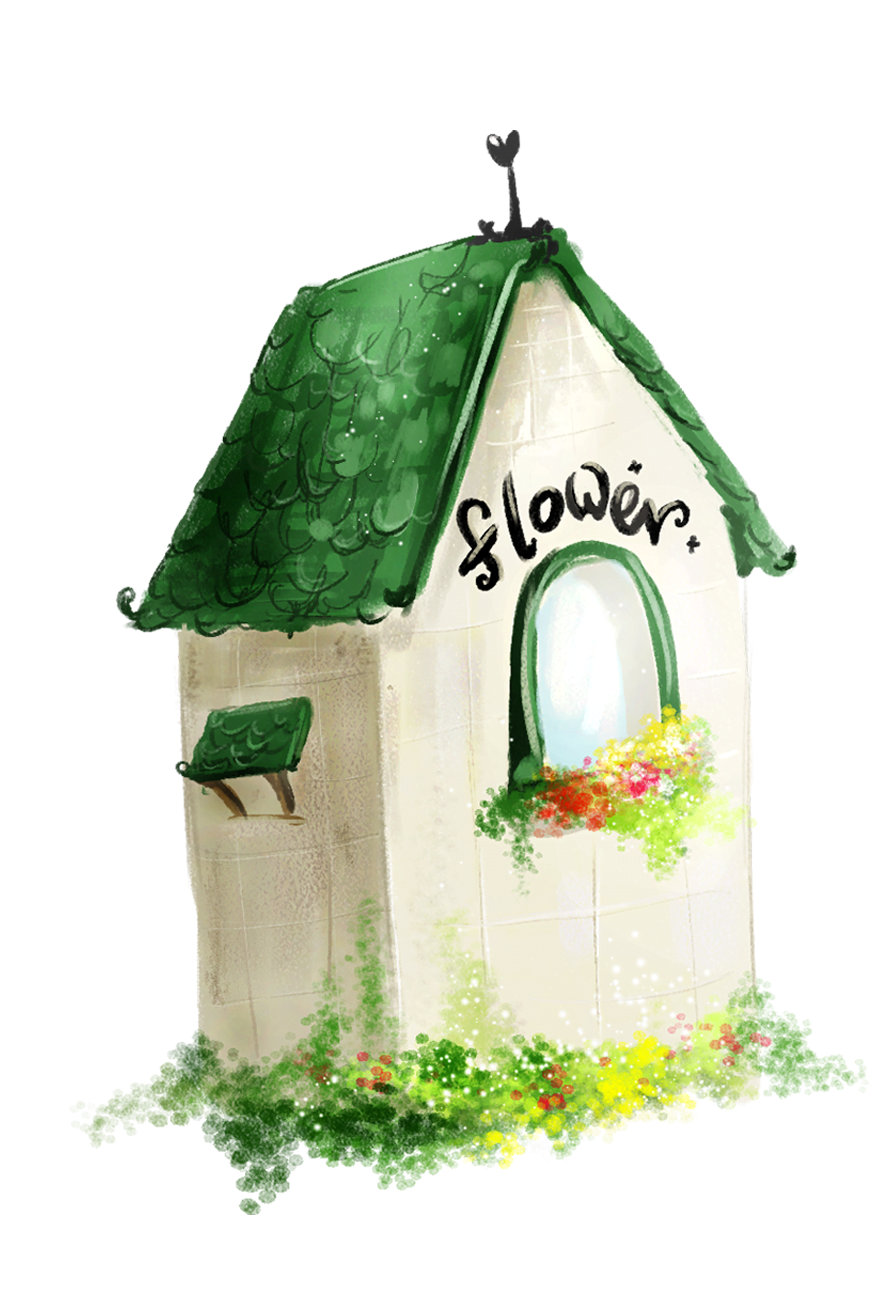 Quyên
Trúc
Thi
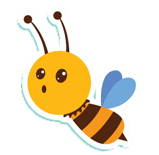 TÌM VÀ ĐẶT CÂU VỚI TỪ CÓ NGHĨA GIỐNG NHAU
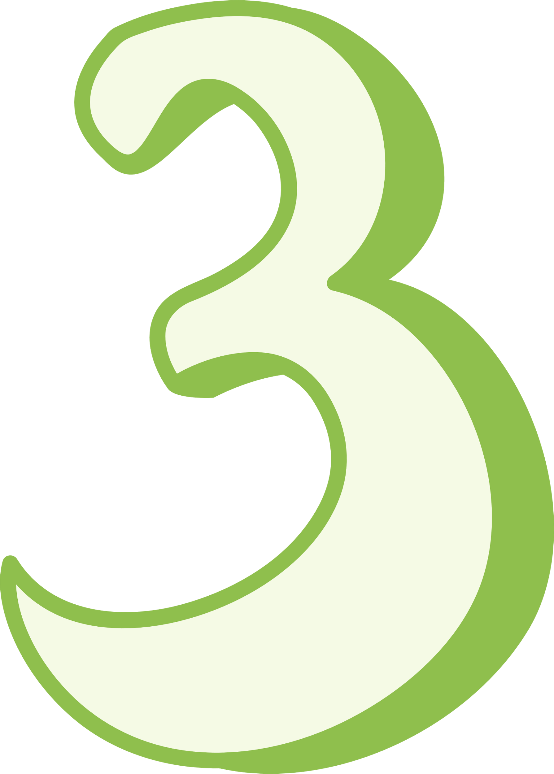 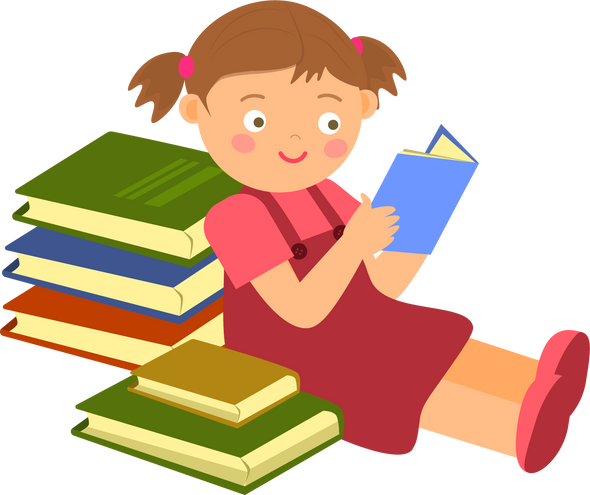 ĐỌC VÀ LÀM BÀI TẬP
Những con ngan nhỏ, mới nở được ba hôm, chỉ to hơn cái trứng một tí. Chúng có bộ lông vàng óng. Đôi mắt chỉ bằng hột cườm, đen nhánh hạt huyền, lúc nào cũng long lanh đưa đi đưa lại như có nước. Cái đầu xinh xinh, vàng nuột và ở dưới bụng lủn chủn hai cái chân bé tí màu đỏ hồng.
Theo Tô Hoài
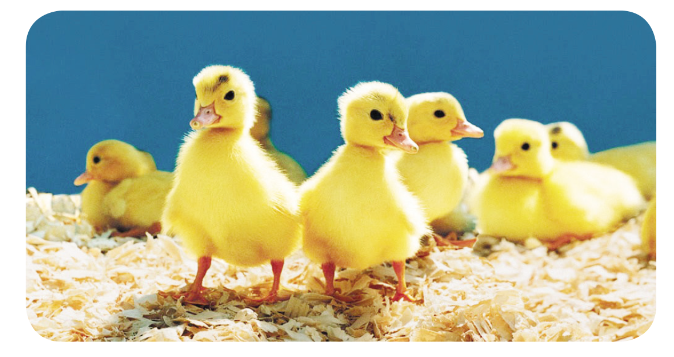 Tìm từ có nghĩa giống mỗi từ in đậm trong đoạn văn.
 Đặt câu với mỗi từ em vừa tìm được.
Vàng óng: vàng ươm, vàng tươi, vàng hoe, vàng sẫm, vàng vàng,....
Đen nhánh: đen láy, đen giòn, đen sì, đen kịt, đen thui, đen đen.
Đỏ hồng: đỏ tươi, đỏ chót, đỏ ửng, đỏ rực, đỏ hoe, đỏ sẫm, đo đỏ.
Đặt câu với mỗi từ vừa tìm được
Các em hãy viết câu vào thẻ màu.
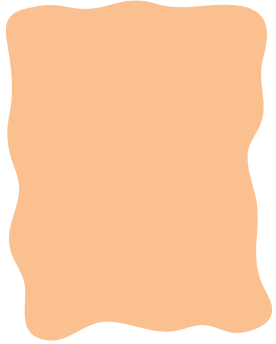 Tổ 1: Đặt 1 câu có 1 từ đồng nghĩa với từ “vàng óng”.
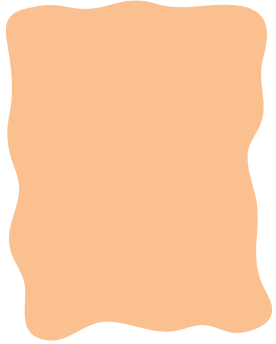 Tổ 2: Đặt 1 câu có 1 từ đồng nghĩa với từ “đen nhánh”.
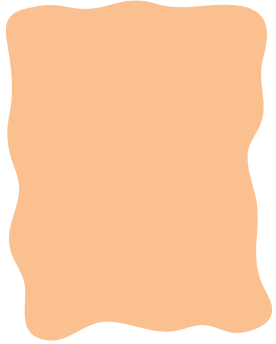 Tổ 3: Đặt 1 câu có 1 từ đồng nghĩa với từ “đỏ hồng”.
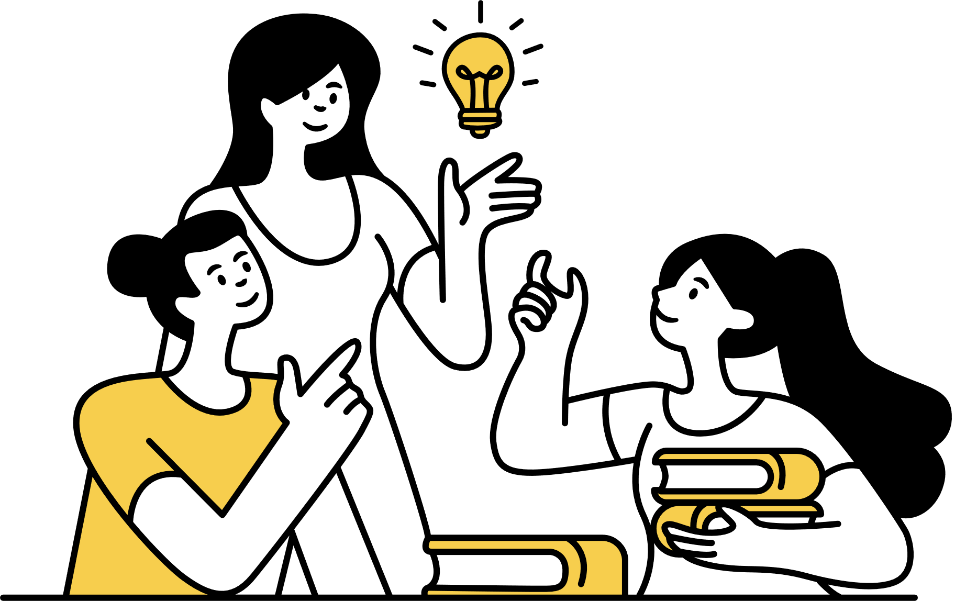 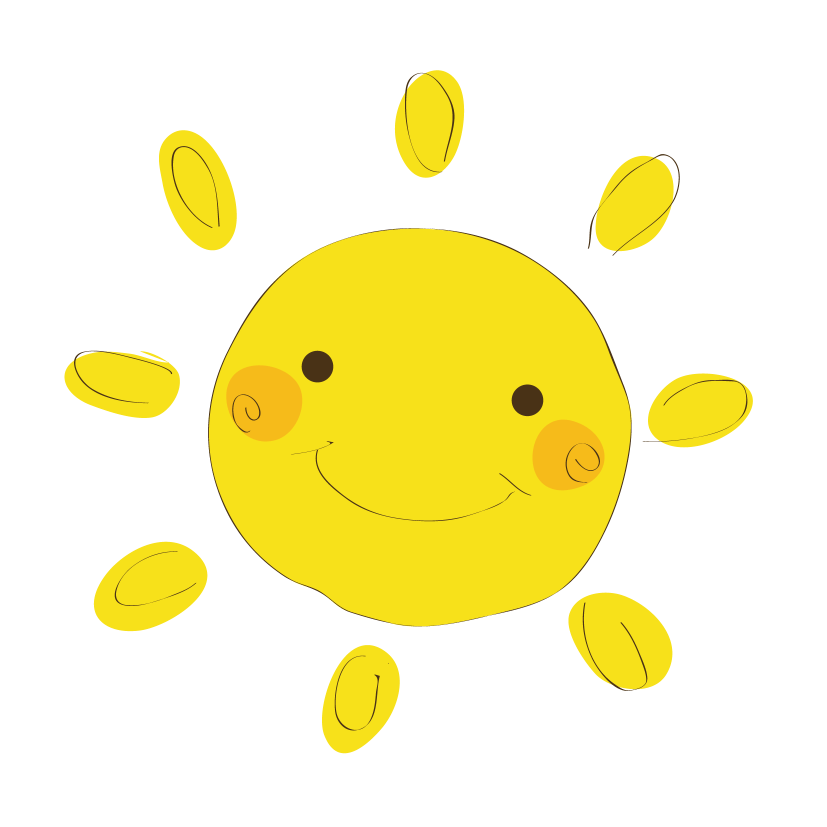 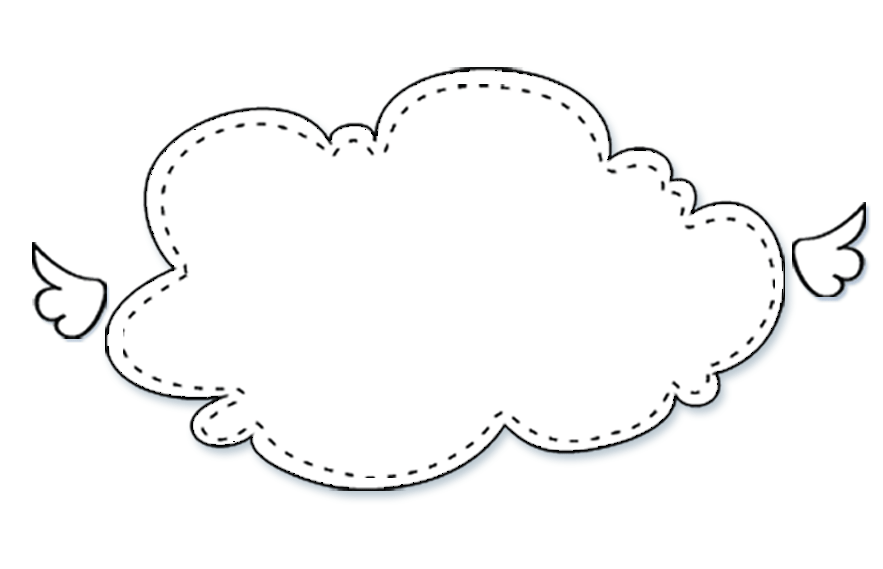 Trân trọng cảm ơn!
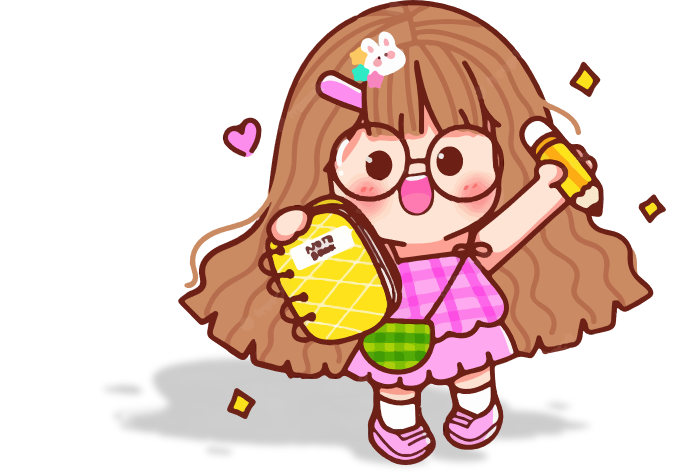 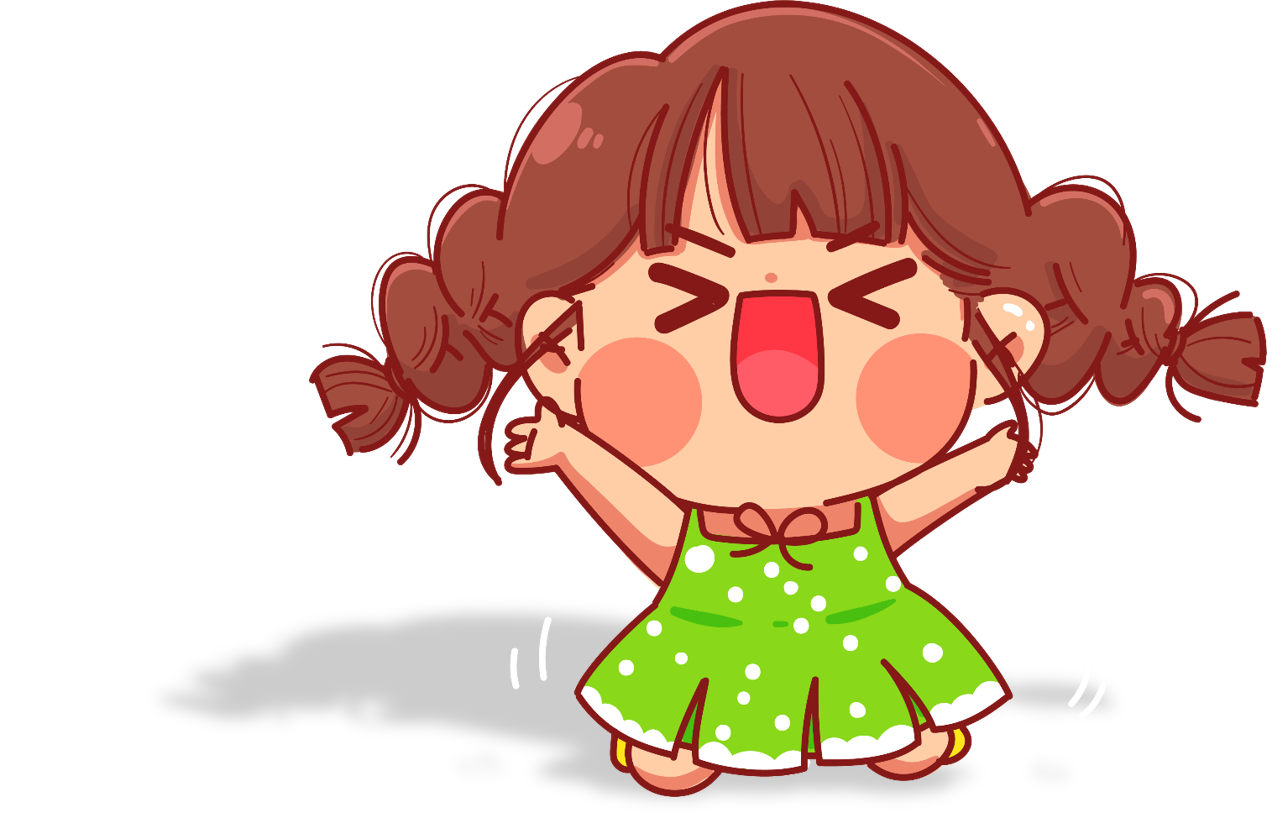